Listening and Speaking Skills


Prepared by Vineetha Krishnan
Asst. Professor
Dept. of English
NSS College, Pandalam
Listening Skill
Introduction
Valuable skill in personal, academic and professional setting
Helps to get into a profession in communications
Very important in language learning
Students acquire vocabulary, grammar and better pronunciation
Listening occurs naturally in mothertongue
Definition
Listening as defined by international listening Association
“the active process of receiving, constructing meaning from, and responding to spoken and/or non-verbal messages. It involves the ability to retain information, as well as to react empathically or appreciatively to spoken and/or non-verbal messages”
Listening vs Hearing
Listening a deliberate and conscious act
Hearing is a passive act
Unlike hearing, listening improves through conscious effort and practice
Process of listening
Hearing
Understanding
Interpreting
Evaluating
Responding
Remembering
Problems in listening
Trouble catching the actual sounds of english
Inability to understand fast, natural native-sounding speech
Need to hear more than once
Limited vocabulary power
Problem in predicting what te speaker is going to say
Difficulty in interpreting the meaning of a long text
Barriers to listening
Emotional barriers
Psychological barriers
Linguistic/ semantic barriers
Socio-cultural barriers
Physiological barriers
How to overcome barriers
Avoid physical distractions
Empathise with the speaker
Try to understand the speaker's point of view
Try to understand cultural variations
Listen and read effectively
Practice good bod language tech
Conclusion
Listening creates acceptance and openness. It leads to learning and personal development. Good listening reduces stress and tension, minimises confusion and misunderstanding.
Organs of Speech
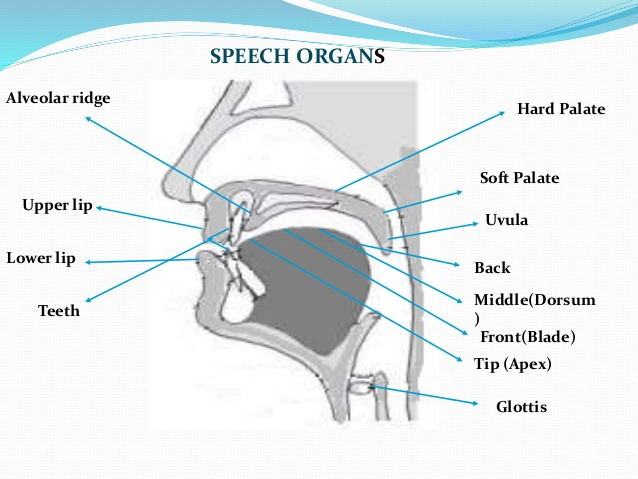 The organs of Speech
The lungs
The Larynx and the Vocal cords
The Pharynx
The Soft Palate
The mouth
The lips
The tongue
Phonetics
Why do we learn phonetics?
Phonetics familiarize ourselves with basic sounds of english language
Spoken english shows variations based on region, social class and levels of formality. So we need a standard in pronunciation
RP
It s the widely known and accepted pronunciation of English, Received Pronunciation
It is also known as BBC english or Queen's English
It is the pronunciation of the people of southern England
English Sounds
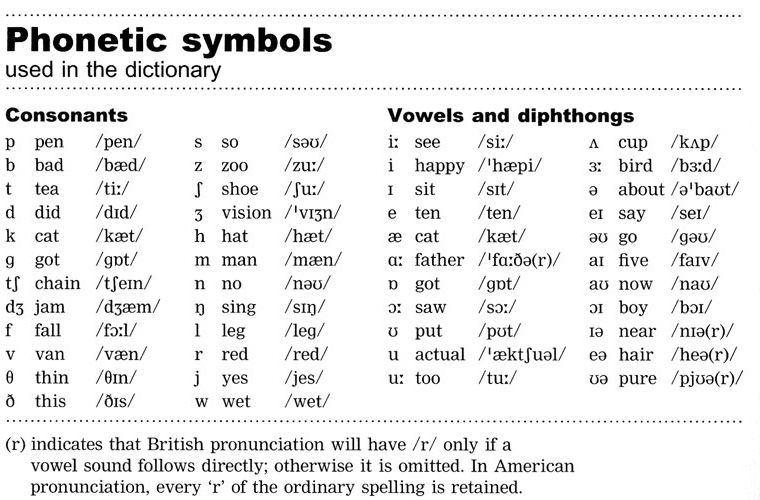 Vowels and Diphthongs
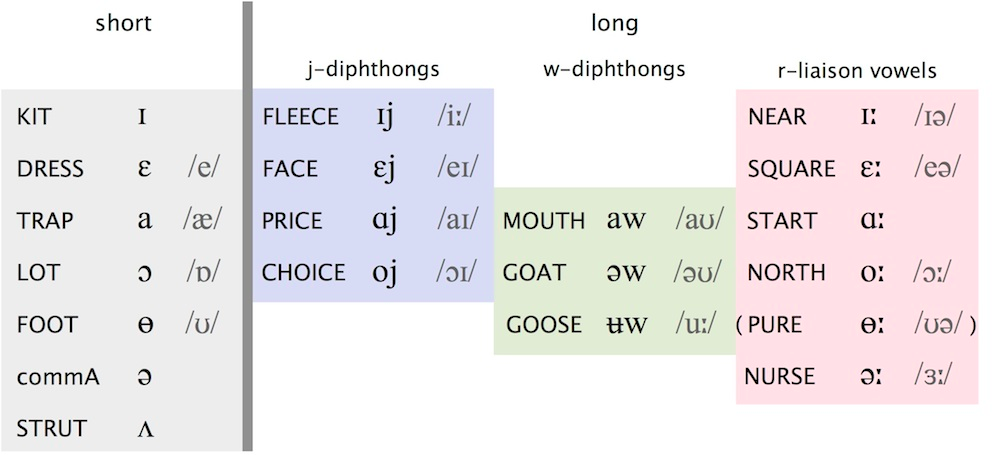 Consonants
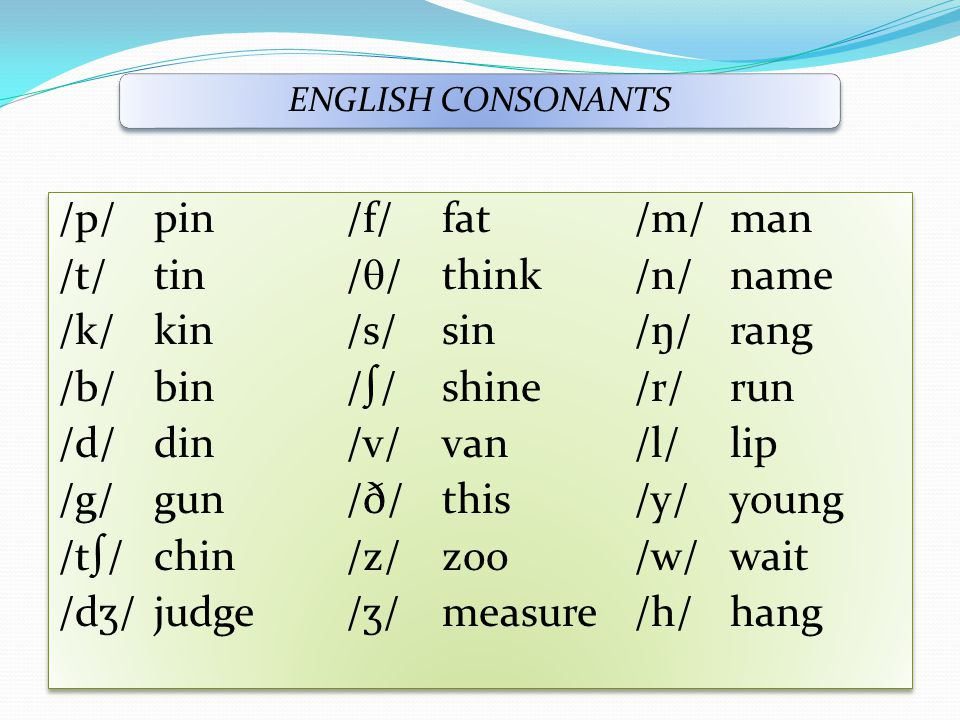 The Syllable
A syllable is a unit of pronunciation which is uttered in one chest pulse. eg. The word begin is pronounced in two chest pulses.
Identify the syllables in the following  words?
Table, teacher,mother, grammar, phonetics
Strong forms and weak forms
Form class words have only one pronunciation but function class words have many pronunciations
Intonation
Intonation refers to the falt l and rise of the voice while speaking.if the pitch of the voice moves from a high level to a low level it is calledfalling tone.if the pitch moves from a low levelto a high level it is called a rising intonation.
Conclusion
To Promote the intelligibility of indian English, indian speakers should be familiarised with the phonetic features of the english language-positions of the english phonemes, stress, rhythm and intonation in connected speech.